מערכת שידורים לאומית
ניתוח קשרים בין מקורות
מקצוע: ניתוח ואיתור מידע
המורה: ד"ר אלון הסגל
עורכת: רונית נחמיה
מה נלמד היום
השוואה בין מקורות מידע
חשיבות ההשוואה
הדגמה
חשיבות השוואה בין מקורות מידע
חשיבות השוואת מקורות
תיאור מקרה: 
ניסוי מכונית אוטונומית 
ניתוח אירוע בעייתי 
מידע רב זרם, ברובו לא בדוק
אז מה קרה?
1. כתבה
מכונית אוטונומית הרגה הולכת רגל, וזה לא נראה טוב
התאונה הקטלנית בה נהרגה הולכת רגל לאחר שנפגעה מרכב אוטונומי מפחידה מאוד את העוסקים בפיתוח רכב ללא נהג.
2. סרטון וידאו
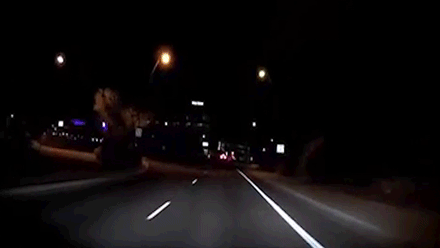 3. כתבת תחקיר "10 עובדות על המקרה"
                 האם מה שרואים הוא באמת מה שקרה?
10 FACTS ABOUT UBER’S SELF-DRIVING CAR THAT KILLED A WOMAN IN THE US

“…The self-driving car was in autonomous mode at the point of crash, and there was a driver behind the wheels, ready to take over in case of emergency…”
מסקנות ניתוח השוואתי של מקורות מידע
תרגול
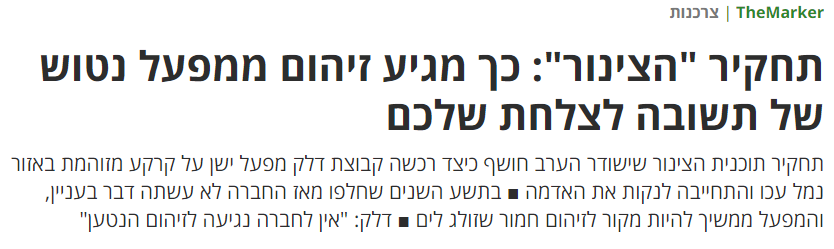 קראu היטב את הכותרת הבאה:
לחצו על הכותרת ועברו לכתבה
האם, לדעתכם, המידע הנדרש מצוי בתחקיר זה?
מצאו 2 מקורות מידע נוספים בנושא זה
השוו ונתחו בין כל המקורות.
רישמו את מסקנותכם
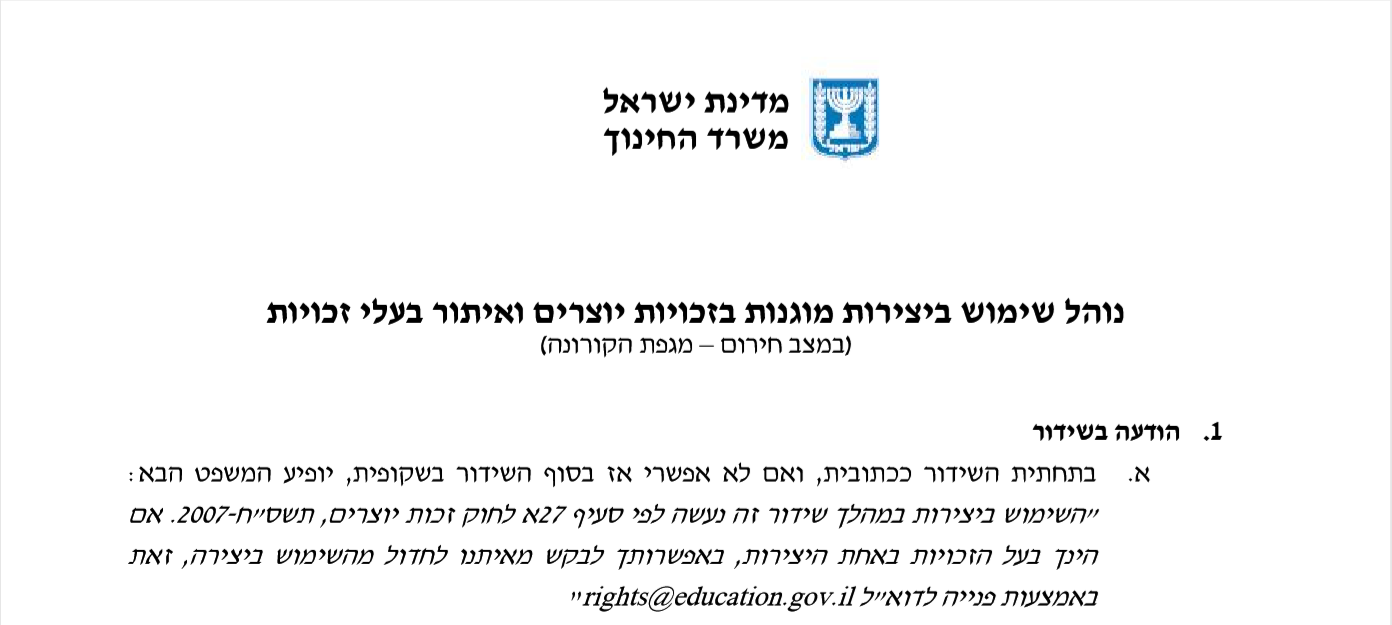 נוהל שימוש ביצירות מוגנות בזכויות יוצרים ואיתור בעלי זכויות
השימוש ביצירות במהלך שידור זה נעשה לפי סעיף 27א לחוק זכות יוצרים, תשס"ח-2007. אם הינך בעל הזכויות באחת היצירות, באפשרותך לבקש מאיתנו לחדול מהשימוש ביצירה, זאת באמצעות פנייה לדוא"ל rights@education.gov.il